Data in animal models of AD show that deficits in synaptic density and plasticity precede the presence of beta amyloid (A) deposits and other anatomical signs of AD, in good correlation with the onset of cognitive deficits.

In animal models, cognitive deficits precede plaque formation and neuronal loss.

And in humans?
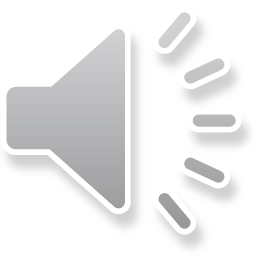 From normal age related cognitive decline to dementia
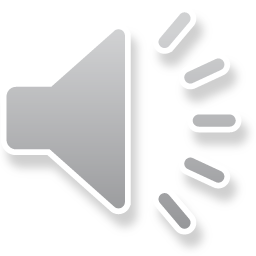 It is now hypothesised the existence of a long transition phase between normal aging and dementia which is likely to extend to pre-senile ages. 

Indeed, converging evidence from the experimental and clinical literature indicate that moderate levels of cognitive impairment and the presence of subtle cerebral alterations, detectable with techniques such as structural and functional neuroimaging, precede of several years the clinical onset of the disease (Jones et al., 2004; Garrett et al., 2004 a e b; Bowler e Hachinsky, 2003, Bowler, 2005; DeCarli et al., 2007; Pike et al., 2007; Garibotto et al., 2008). 

This early stage of the disease is referred to as Mild Cognitive Impairment (MCI).
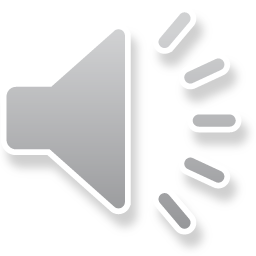 La condizione di MCI è presente in un grande numero di persone ed è caratterizzata da deficit oggettivi in un singolo dominio cognitivo (ad esempio la memoria) o in domini cognitivi multipli, ma che non si configura ancora come demenza (Petersen et al., 1999, 2001 a e b, 2004).
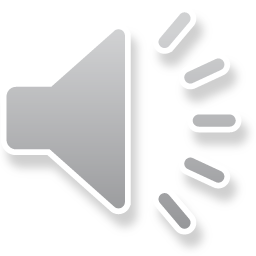 Gli anziani MCI hanno un rischio molto maggiore, rispetto agli anziani non MCI, di sviluppare demenza: in particolare, il sottotipo MCI con deficit nel solo dominio della memoria (amnestic subtype of MCI, aMCI) potrebbe rappresentare una forma prodromica di AD (Scheltens et al., 2002;  Petersen et al. 1999 and 2003). 

Tuttavia, una cospicua frazione dei soggetti MCI non solo non sviluppa demenza, ma può anche recuperare dall’iniziale deficit che li caratterizza come MCI (Petersen et al 1999, 2001; Jack et al 2001, 2005; Frisoni et al 2004; Small et al. 2007)
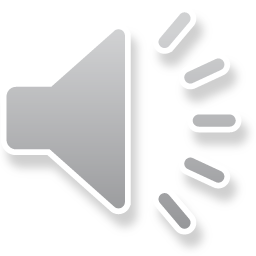 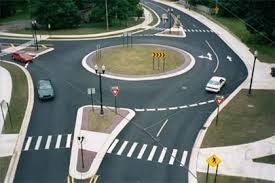 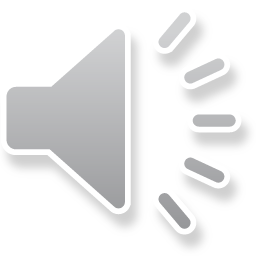 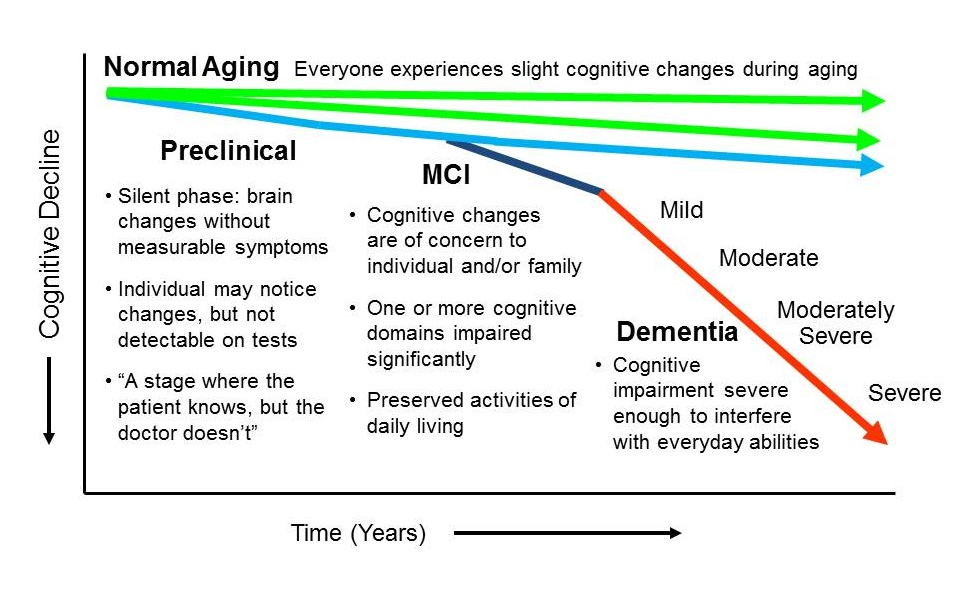 It is now hypothesised that MCI is preceded by a silent stage of AD—when the disease has begun in the brain but symptoms are not yet clinically evident— a stage termed ‘preclinical AD’. 			Sterling et al., 2013
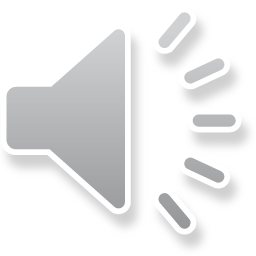 Subjective Cognitive Impairment (SCI): preclinical condition?

More discriminative cognitive tests 

Biomarkers

Longitudinal studies
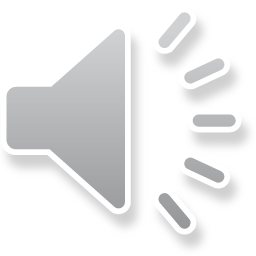